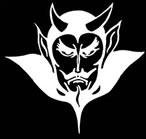 Devil  physicsThe  baddest  class  on  campusIB  Physics
Lsn 18-5	Electric PowerLsn 18-6	Power in household			Circuits
Reading Activity Questions?
Big Idea:
Changes that occur as a result of interactions are constrained by conservation laws.
Enduring Understanding:
The energy of a system is conserved.
Essential Knowledge:
Energy can be transferred by an external force exerted on an object or system that moves the object or system through a distance; this energy transfer is called work. 
Energy transfer in mechanical or electrical systems may occur at different rates. 
Power is defined as the rate of energy transfer into, out of, or within a system.
Data Guide Equations
Electricity - Measurement of Power
Electric Power
We have seen that it requires work to move a charge across a potential
A current is a movement of charge so work is being done, and it is movement per unit time
Where there is work per unit time, there is POWER
Electric Power
This power is translated into mechanical work or thermal energy
We can re-write the formula for power for devices that obey Ohm’s law (ohmic behavior)
Electric Power
This power is translated into mechanical work or thermal energy
We can re-write the formula for power for devices that obey Ohm’s law (ohmic behavior)
Electric Power
Power is measured in watts (J/s)
Electrical devices are normally rated in watts (power) and volts (potential)
Electric Power
A light bulb rated as 60W at 110V (normal household voltage) means it will dissipate 60 watts of energy when a potential of 110 V is applied across it
So, what is the current and resistance?
Electric Power
A light bulb rated as 60W at 220V (normal household voltage) means it will dissipate 60 watts of energy when a potential of 220 V is applied across it
So, what is the current and resistance?
What Is This?
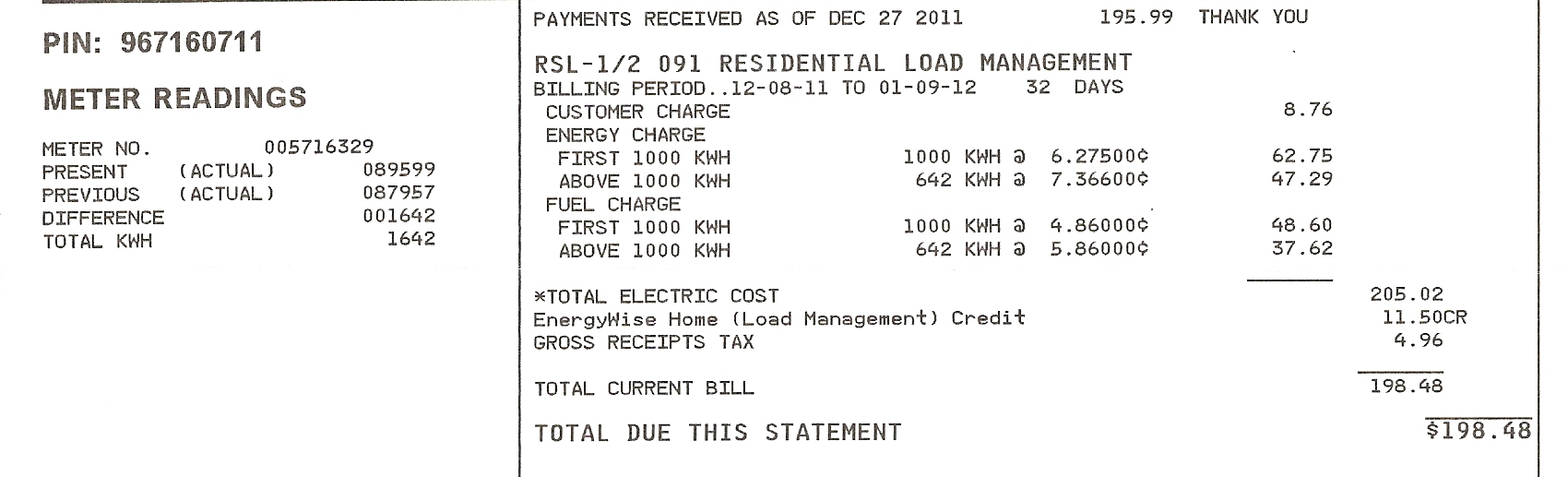 What Is This?
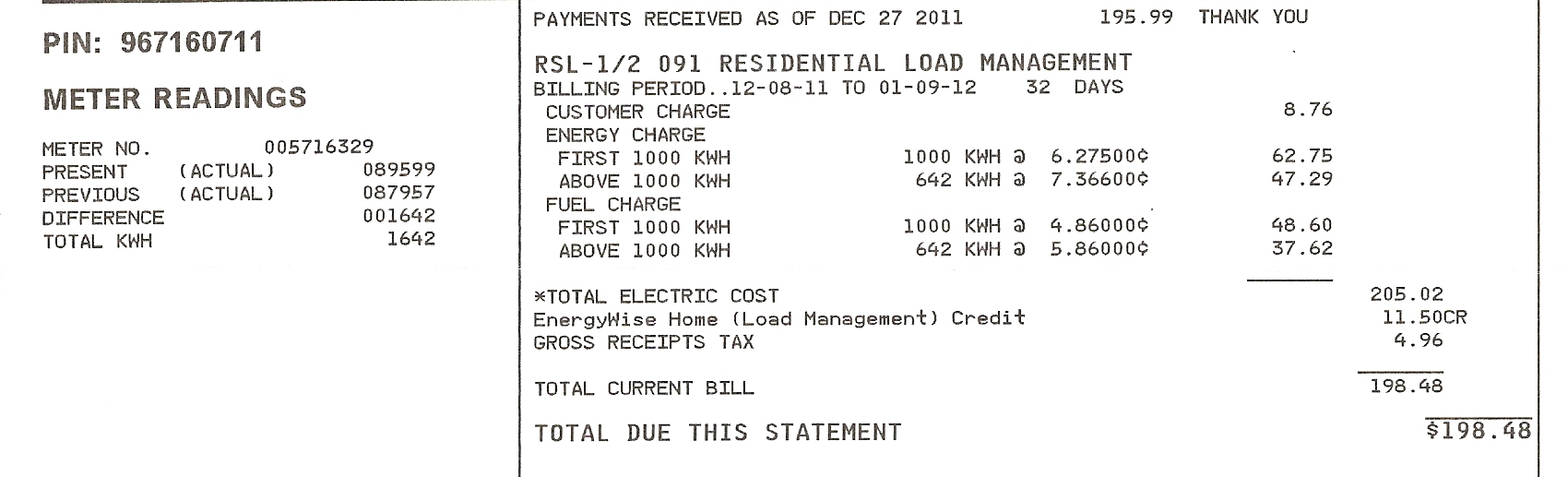 What’s wrong with calling this a ‘power bill’?
Do we pay for power?
What Is This?
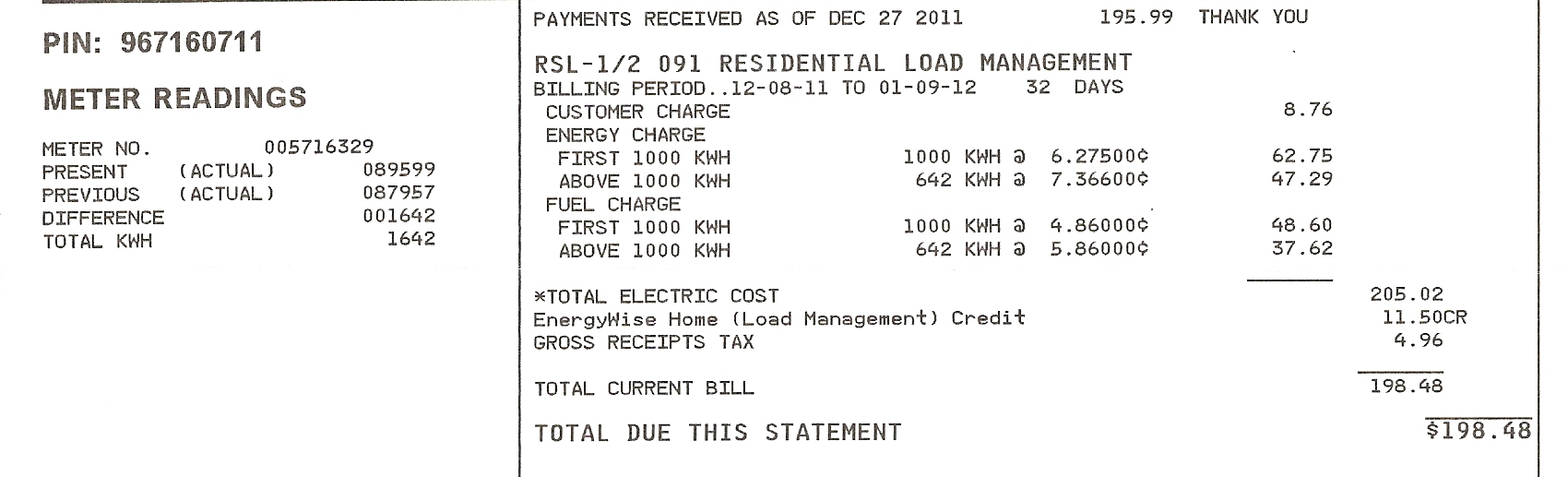 It is charging me for 1642 KWH.  What does KWH stand for?
What Is This?
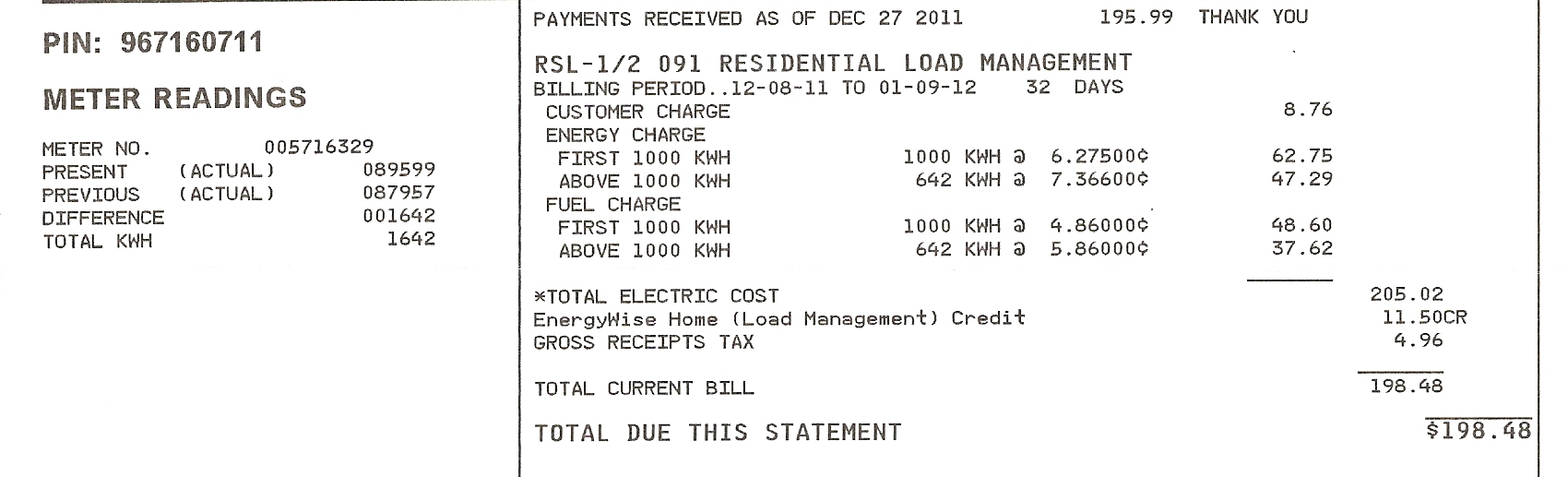 It is charging me for 1642 KWH.  What does KWH stand for?
Kilowatt-hour
What Is This?
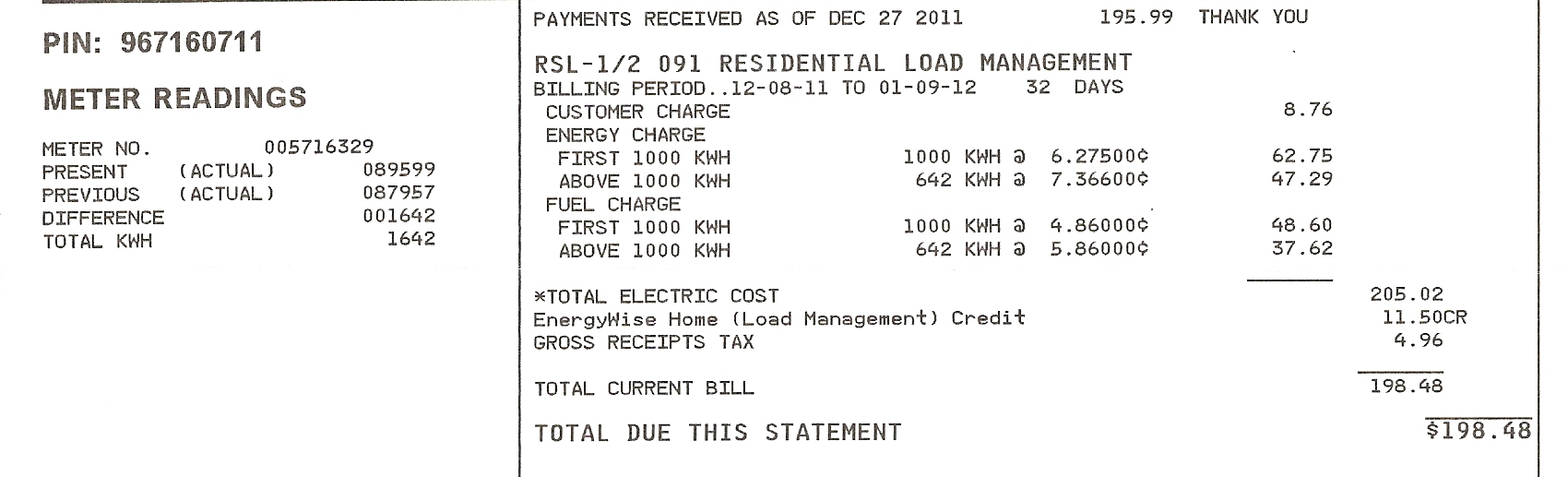 What is a kilowatt-hour?
What Is This?
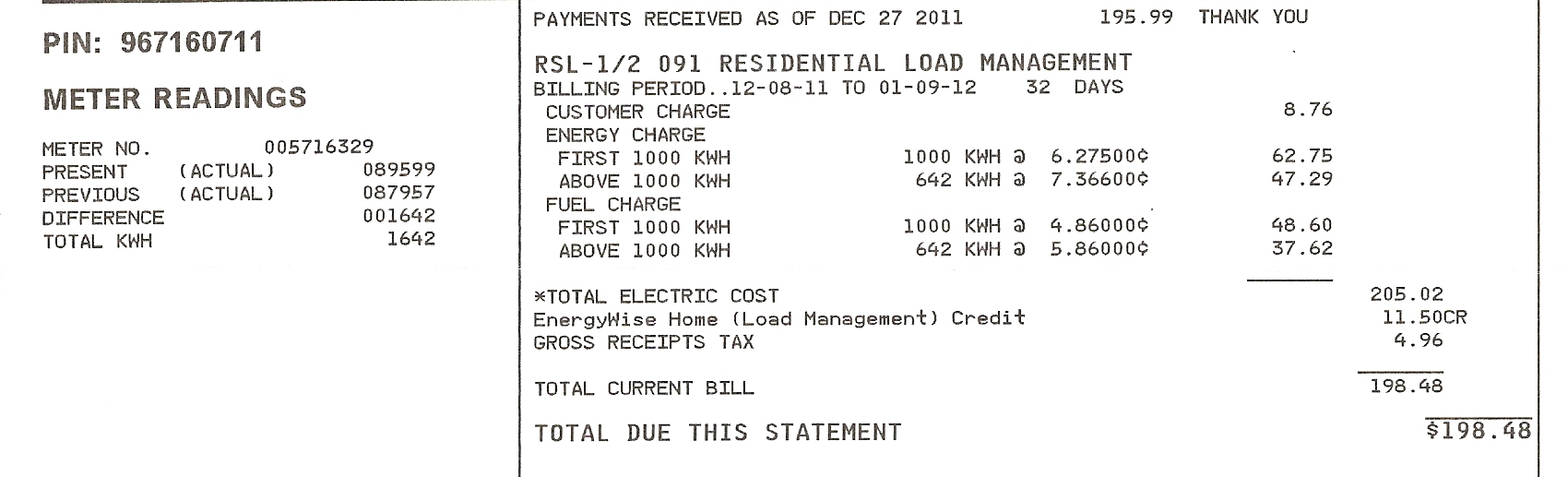 Power Protection
Most houses have four methods of protection from electricity:
Fuses
Circuit Breakers
GFCI
Grounding posts
Power Protection
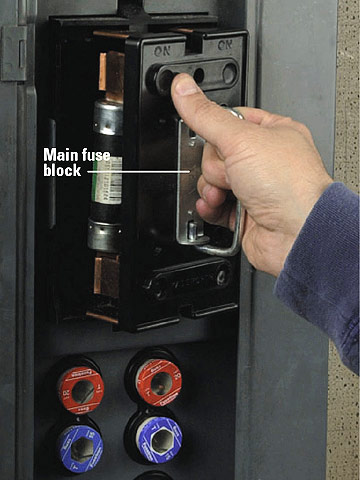 Most houses have four methods of protection from electricity:
Fuses
Circuit Breakers
GFCI
Grounding posts
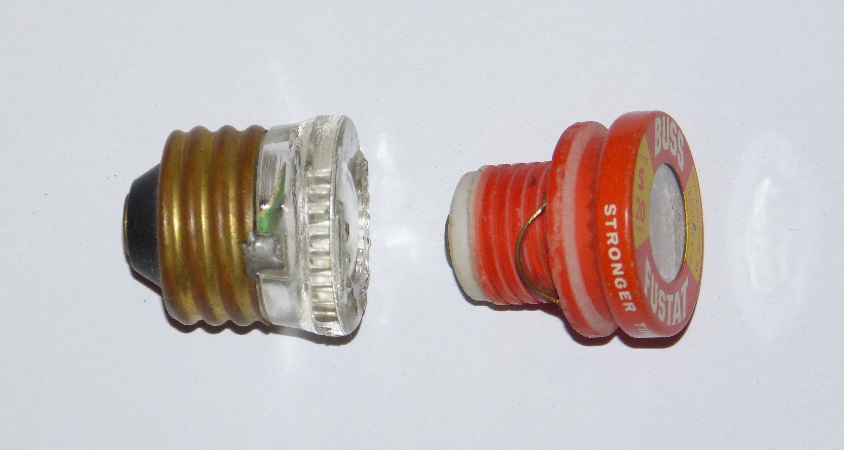 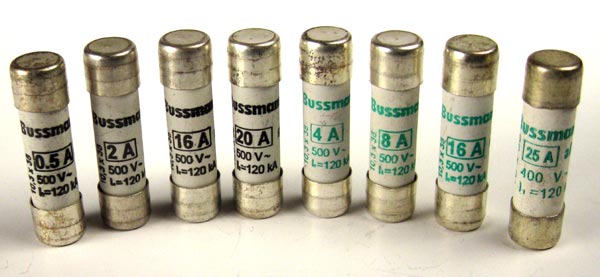 Power Protection
Most houses have four methods of protection from electricity:
Fuses
Circuit Breakers
GFCI
Grounding posts
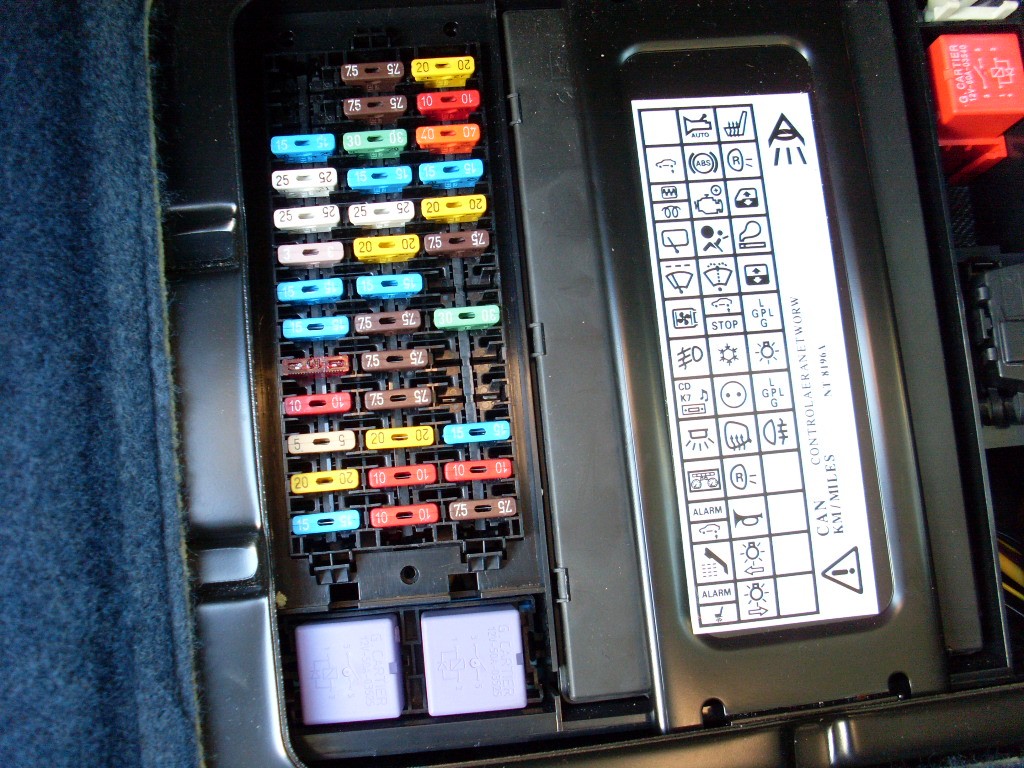 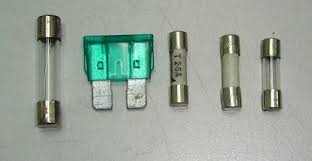 Power Protection
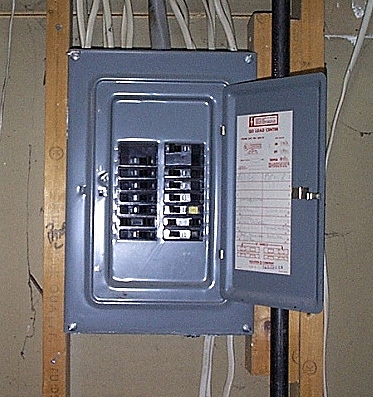 Most houses have four methods of protection from electricity:
Fuses
Circuit Breakers
GFI
Grounding posts
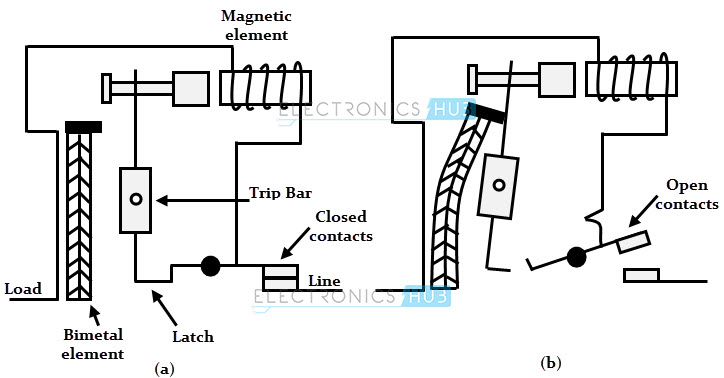 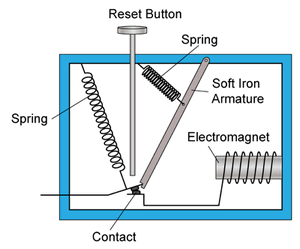 Power Protection
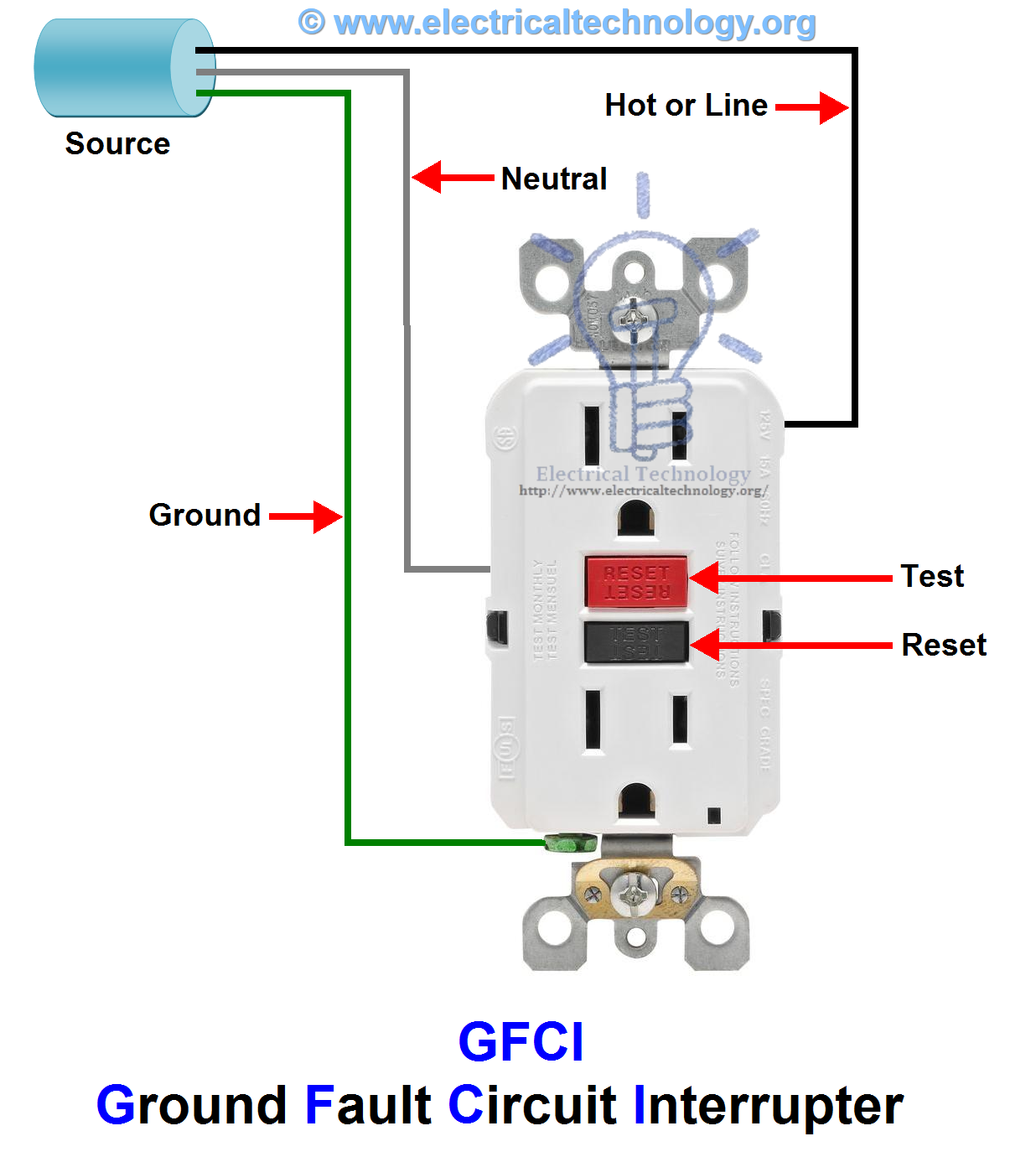 Most houses have four methods of protection from electricity:
Fuses
Circuit Breakers
GFCI
Grounding posts
Power Protection
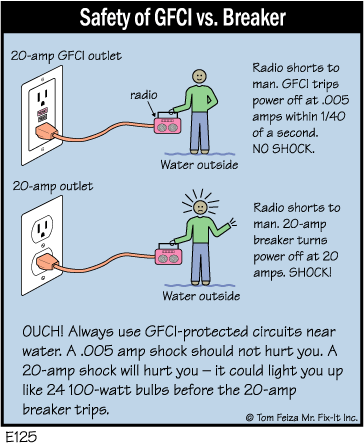 Most houses have four methods of protection from electricity:
Fuses
Circuit Breakers
GFCI
Grounding posts
Power Protection
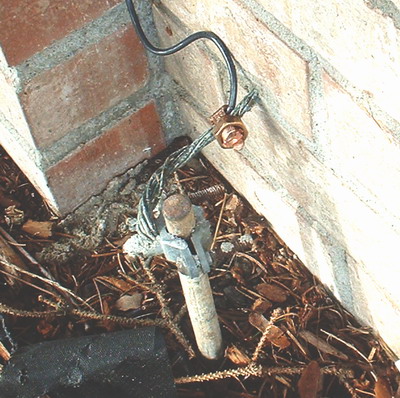 Most houses have four methods of protection from electricity:
Fuses
Circuit Breakers
GFCI
Grounding posts
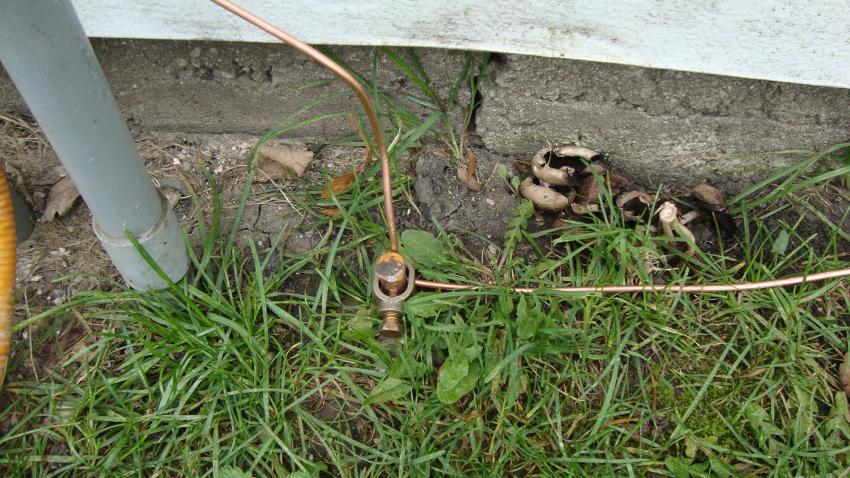 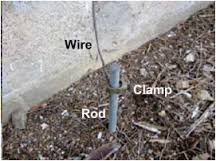 Essential Knowledge:
Energy can be transferred by an external force exerted on an object or system that moves the object or system through a distance; this energy transfer is called work. 
Energy transfer in mechanical or electrical systems may occur at different rates. 
Power is defined as the rate of energy transfer into, out of, or within a system.
Data Guide Equations
Enduring Understanding:
The energy of a system is conserved.
Big Idea:
Changes that occur as a result of interactions are constrained by conservation laws.
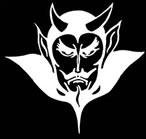 Questions?
Homework
#26-39
Stopped here 4/21/15